LES jours de la semaine
Ημερεσ τησ εβδομαδασ
ΔΕΥΤΕΡΑ
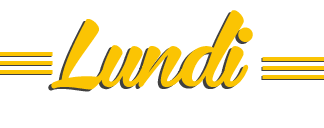 ΤΡΙΤΗ
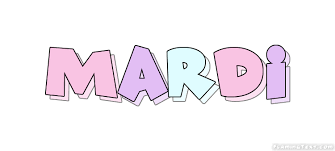 ΤΕΤΑΡΤΗ
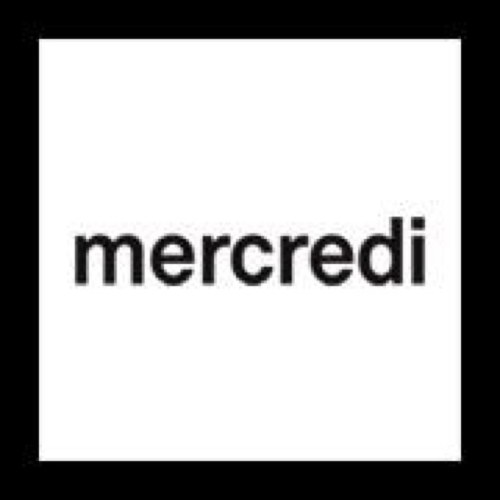 ΠΕΜΠΤΗ
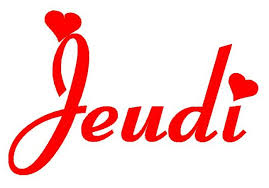 ΠΑΡΑΣΚΕΥΗ
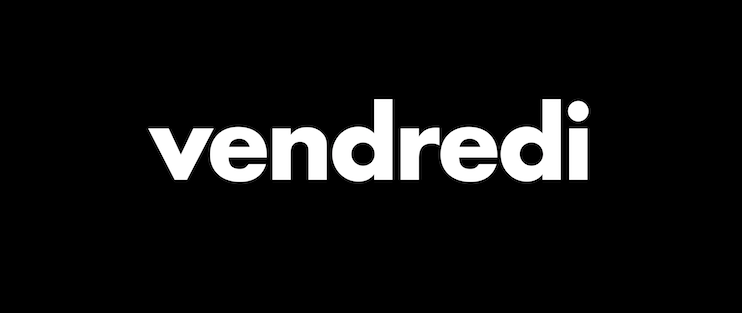 ΣΑΒΒΑΤΟ
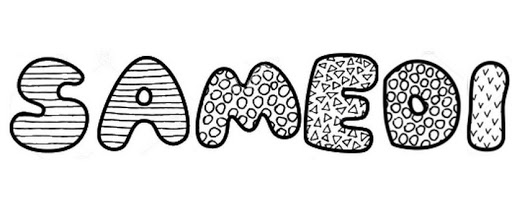 ΚΥΡΙΑΚΗ
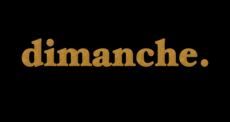 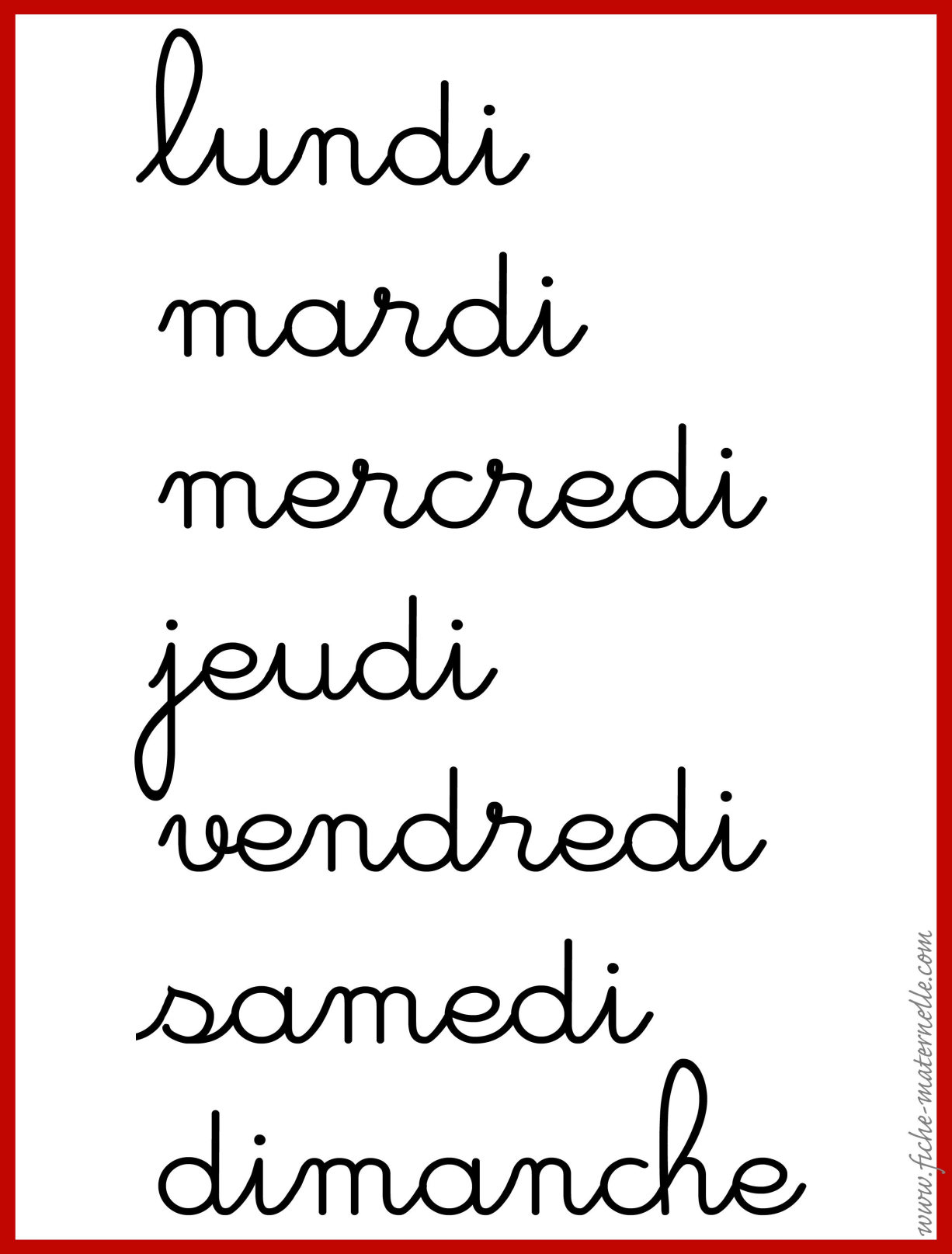 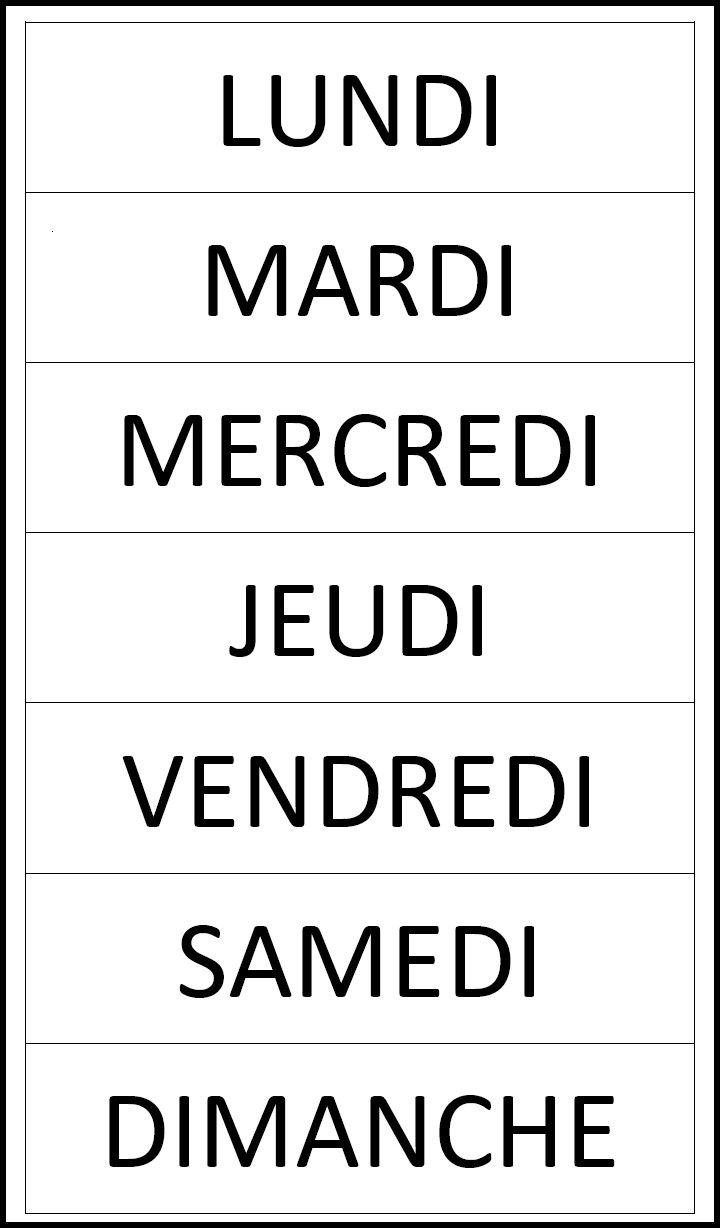